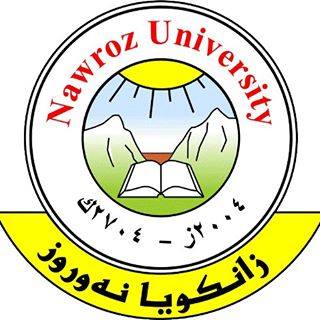 Performance Measurement of Processes and Threads Controlling, Tracking and Monitoring Based on  Shared-Memory Parallel Processing Approach
Asst. Prof. Dr. Eng. Subhi R. M. Zeebaree
(CCE Dept. – Eng. College - Nawroz University)
and
Asst. Lect. Karzan Hussein Sharif
(University of Human Development)

3rd. Scientific Symposium
Aims of  Research
Design an algorithm for building a software application to make self- checking of PC system-information. Provide monitoring capability to all processes currently in the system with full details, Tracking the termination state for each of them or the entering of new processes into the system.
Providing full monitoring, controlling, tracking and re-monitoring of all possible cases of Single/Multi  processes/threads  with all information related to them including elapsed kernel time and context-switching, and pausing/running/killing of these processes/threads, forcing them to specified CPUs and changing their priorities.
Single and Multi  Processor Systems
Single Processor Systems
Multi Processors Systems
Proposed Algorithm
Self-Checking Part
Under-Testing Programs Part
General Representation-Structure of This Work
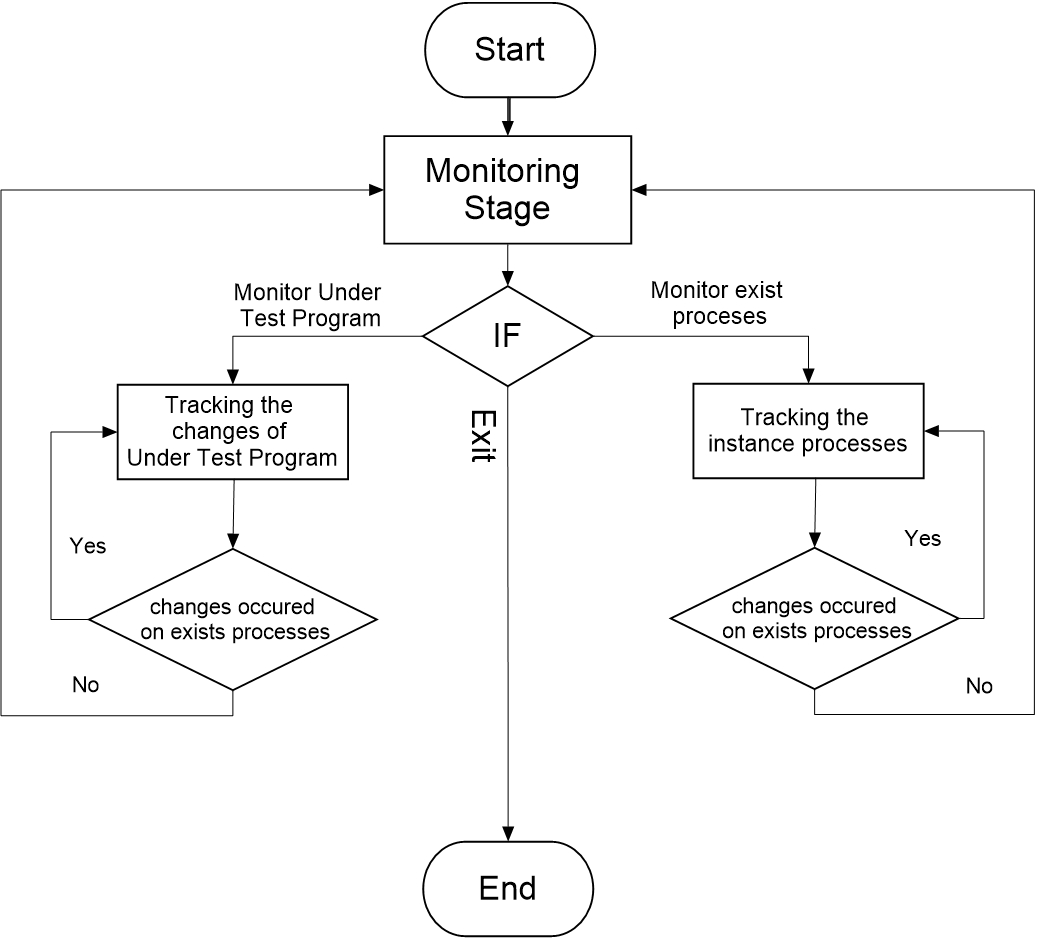 Self-Checking PartThis part  makes  monitoring on all  existing   processes  before/during running this SW-Application which are out of the testing-programs.
Summary of Calculated Features
User Time.
Kernel Time.
Elapsed CPU Time.
Elapsed Running Time.
CPU usage.
CPU Ending-Execution-Time.
Average Ending-Execution-Time for each process
Waiting Time for each thread.
Under-Testing Programs PartControlling-Information Section
Start/Kill
Stop/Resume
Change Priority
Change Target CPU
Monitoring Stage Algorithm
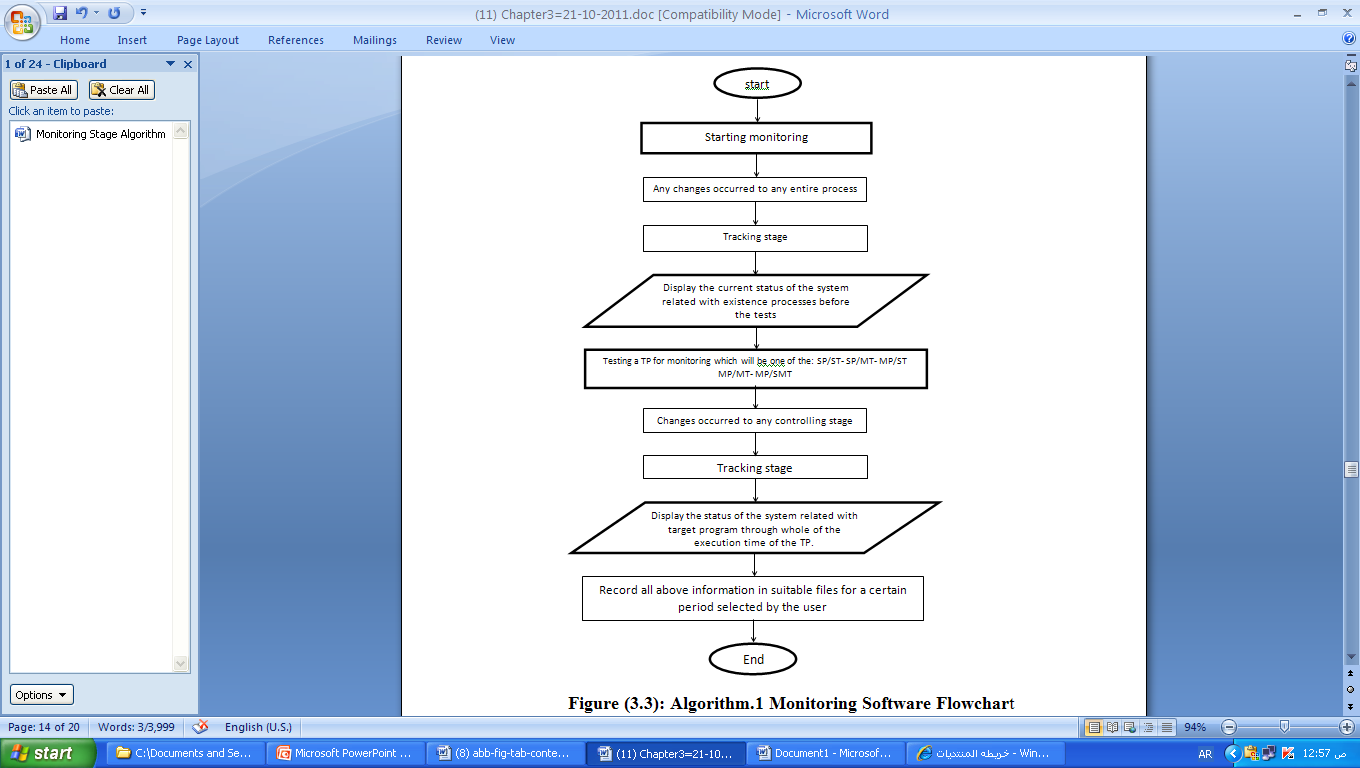 Controlling Stage Algorithm
Tracking Stage Algorithm
The GUI Representation of Application Software
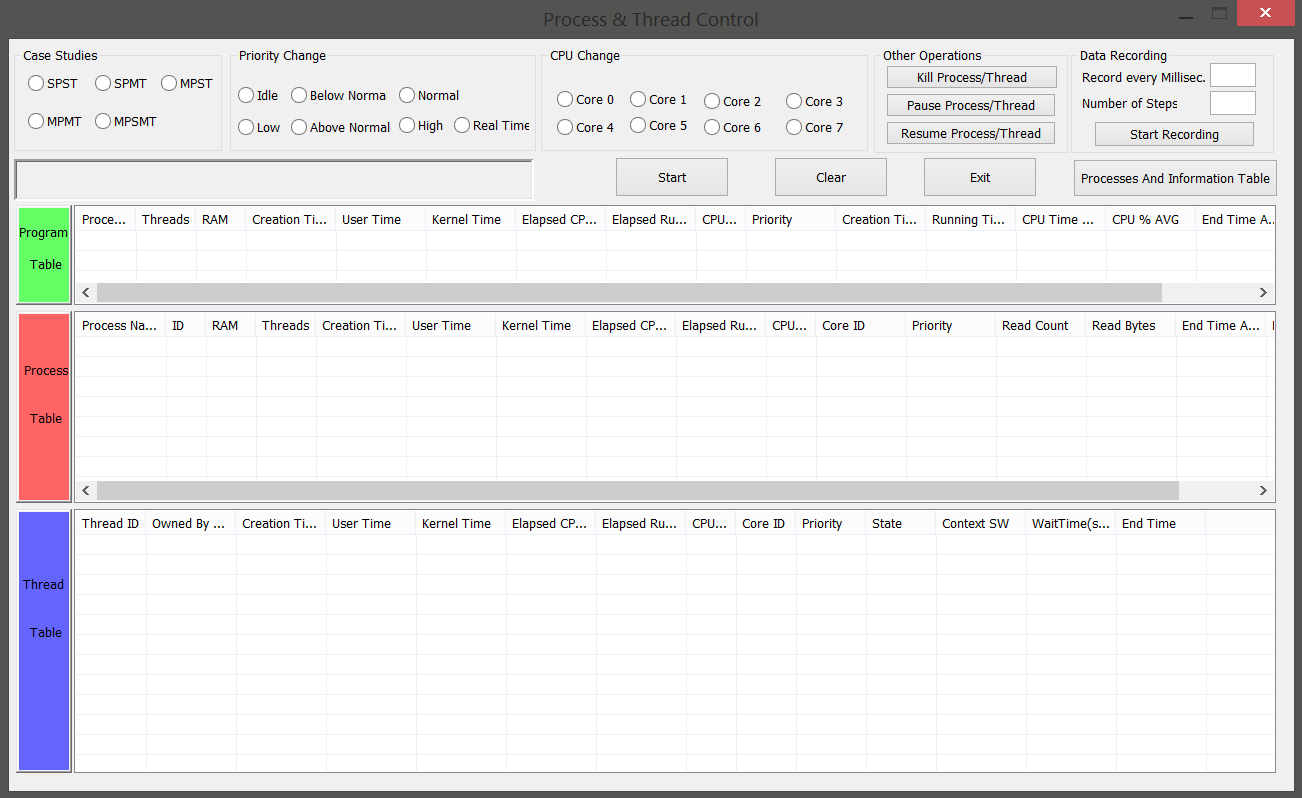 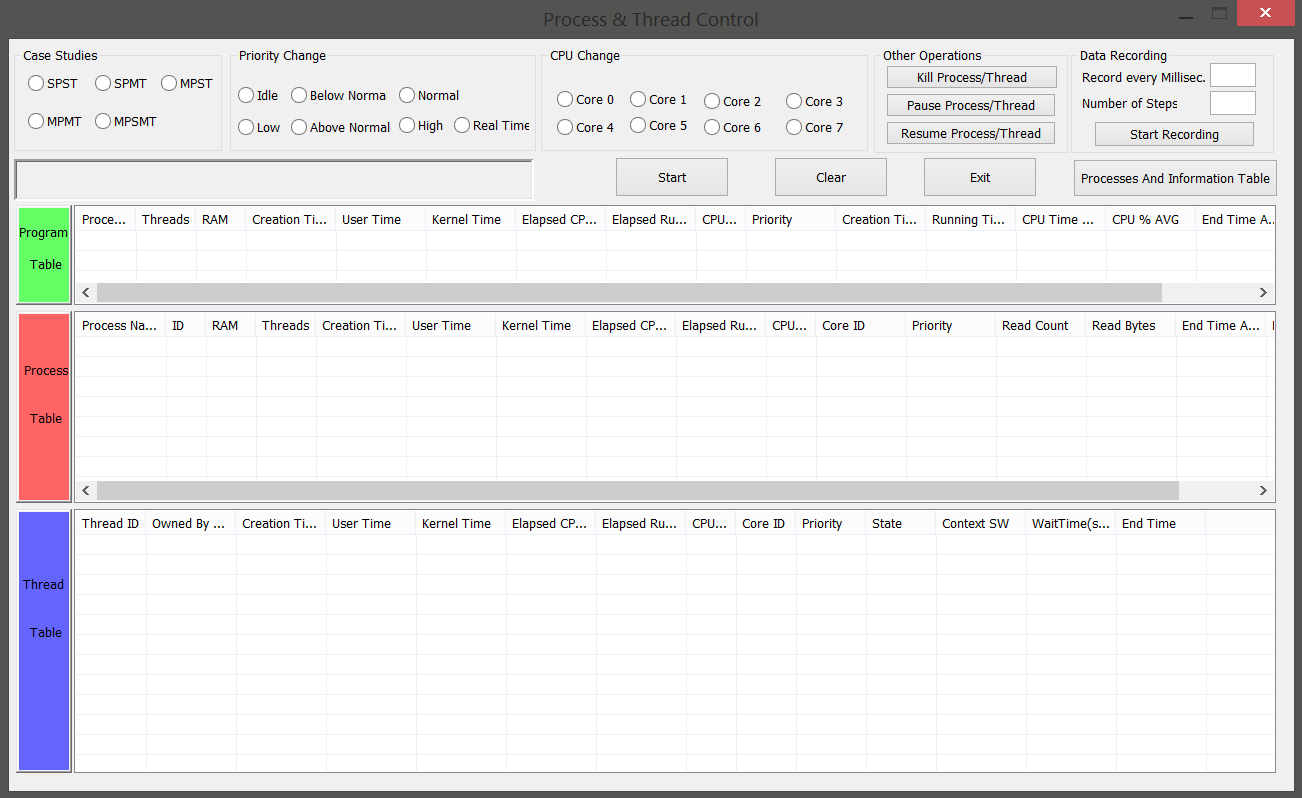 The GUI Representation of Application Software
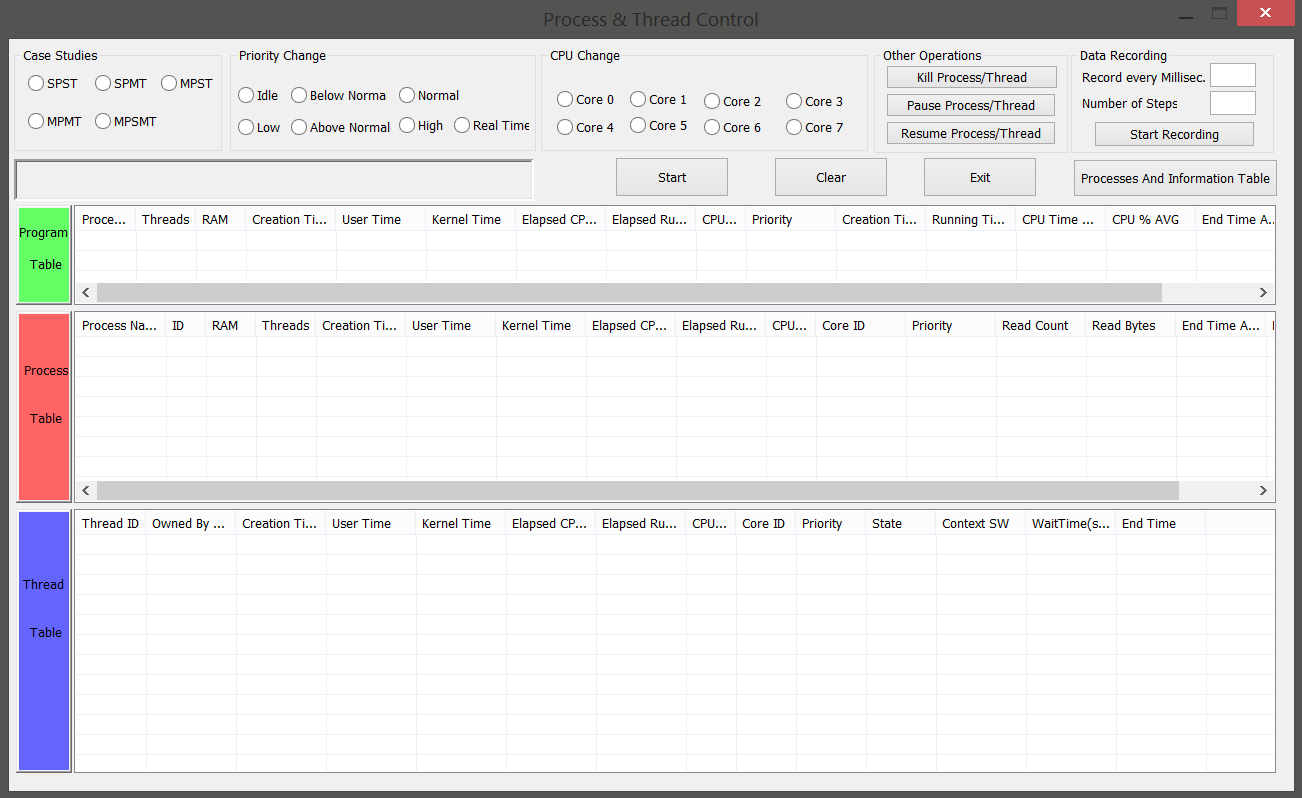 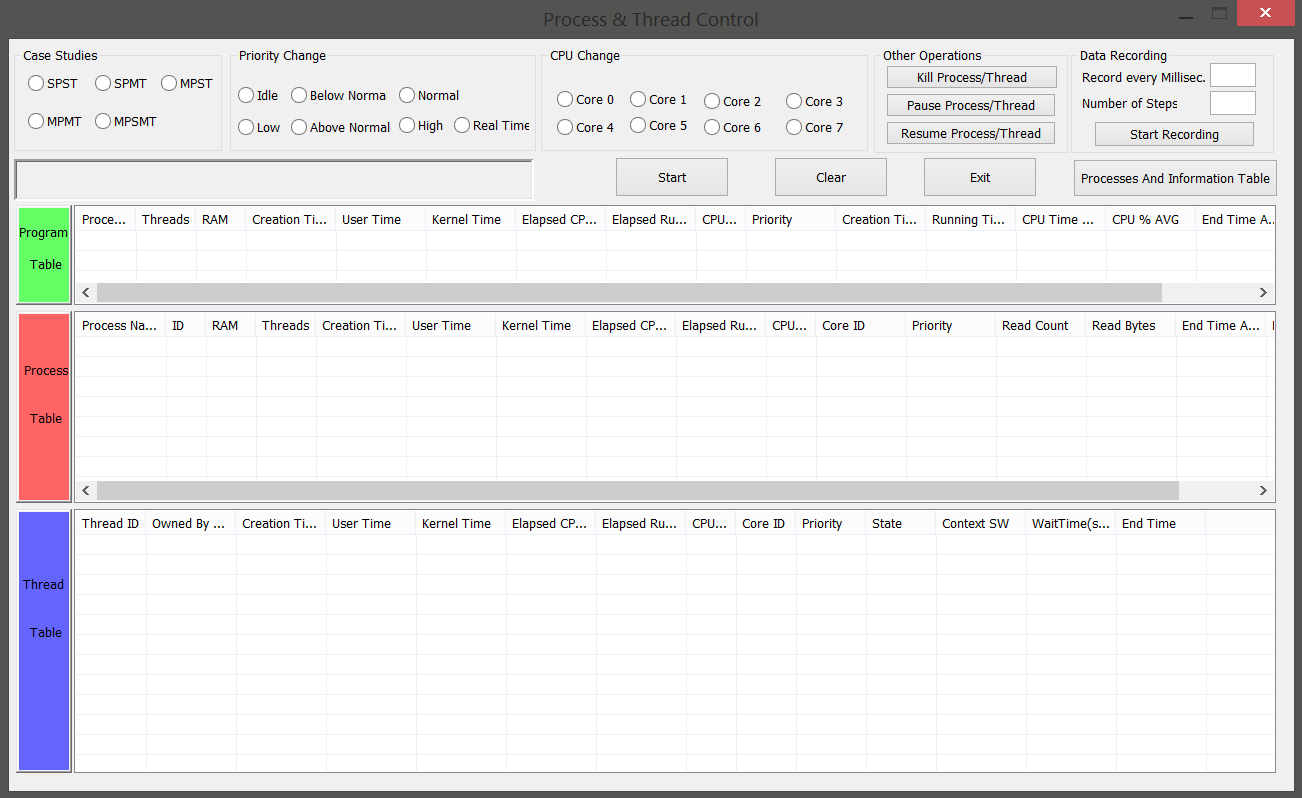 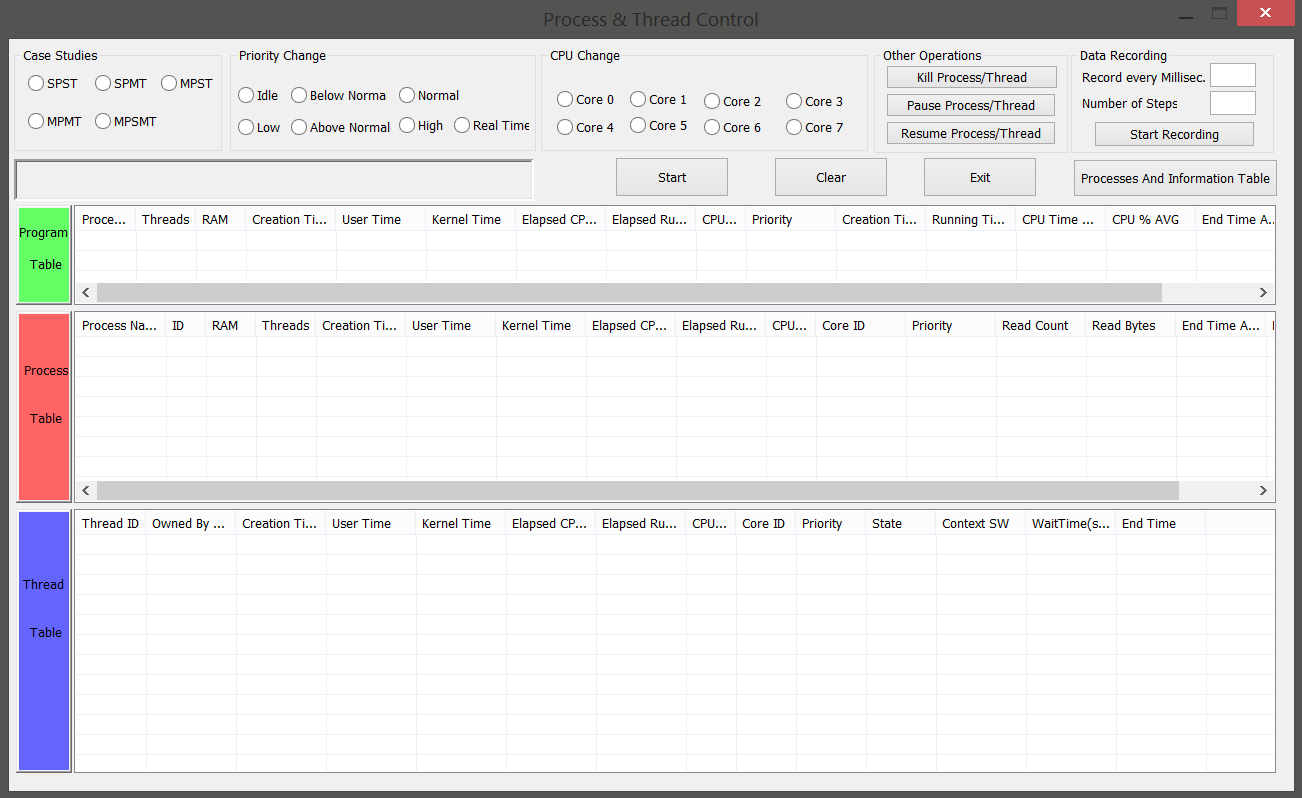 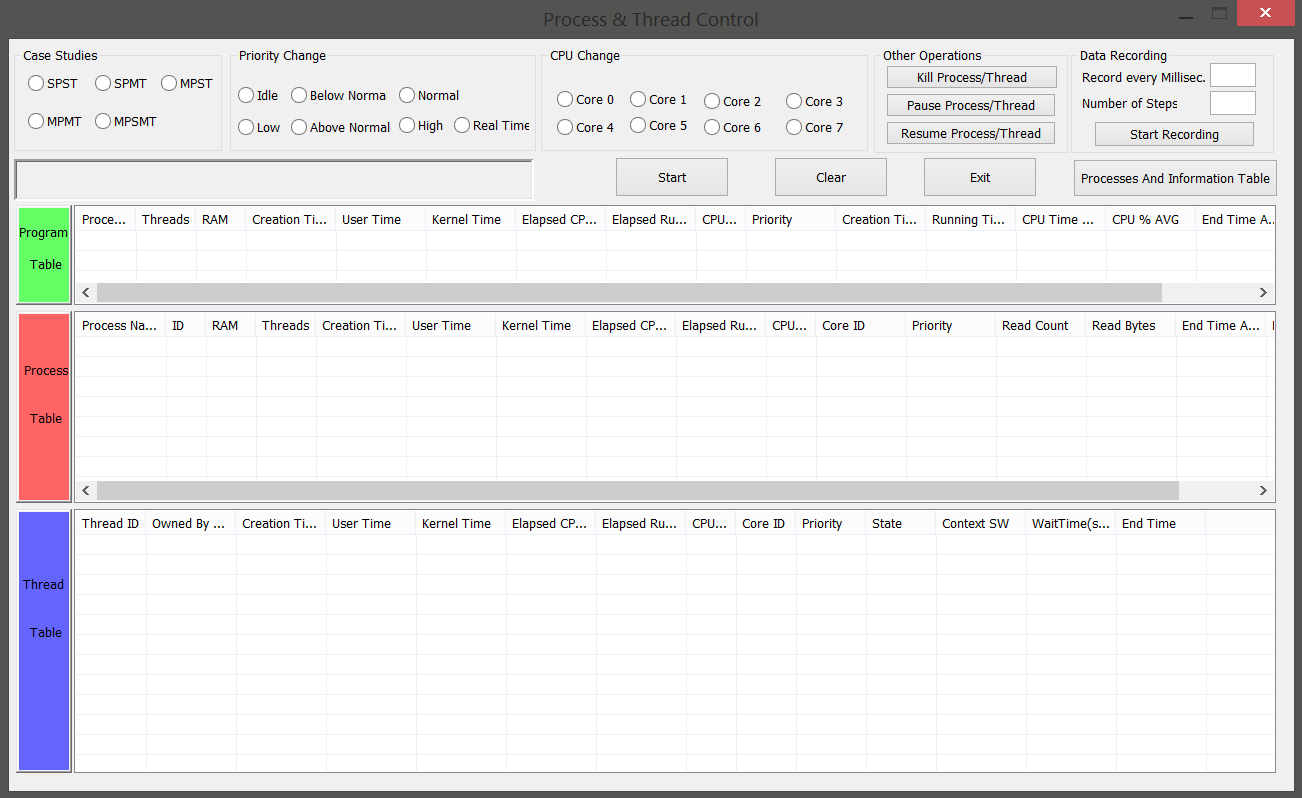 The GUI Representation of Application Software
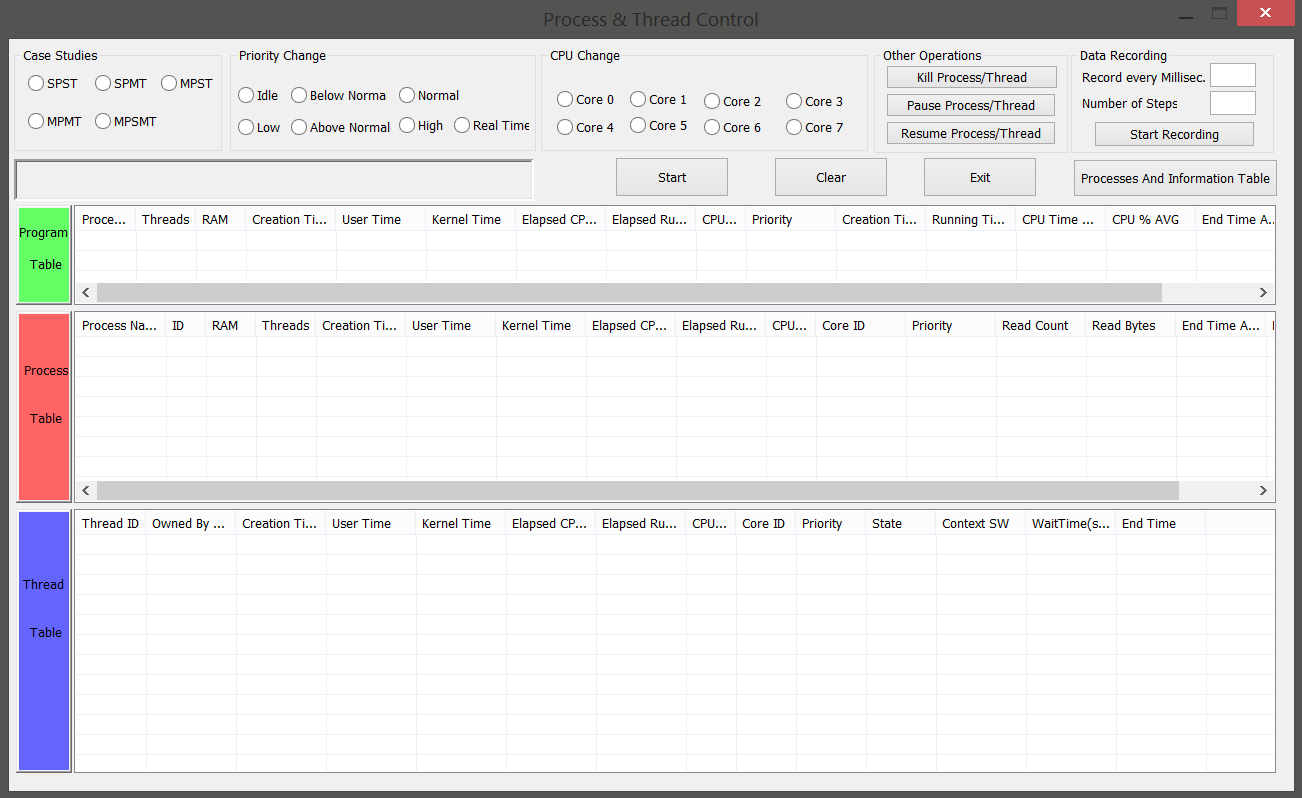 Main Window with General System Information
The GUI Representation of Application Software
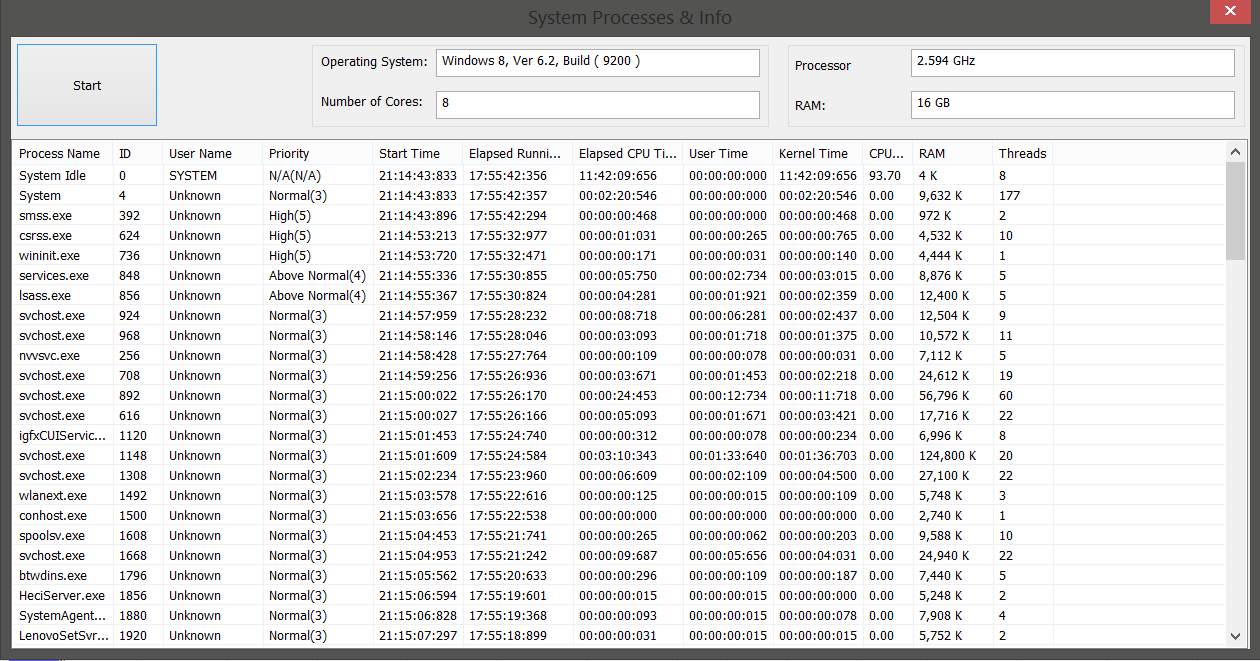 Main Window after Browsing the Features of the Existed Processes
The GUI Representation of Application Software
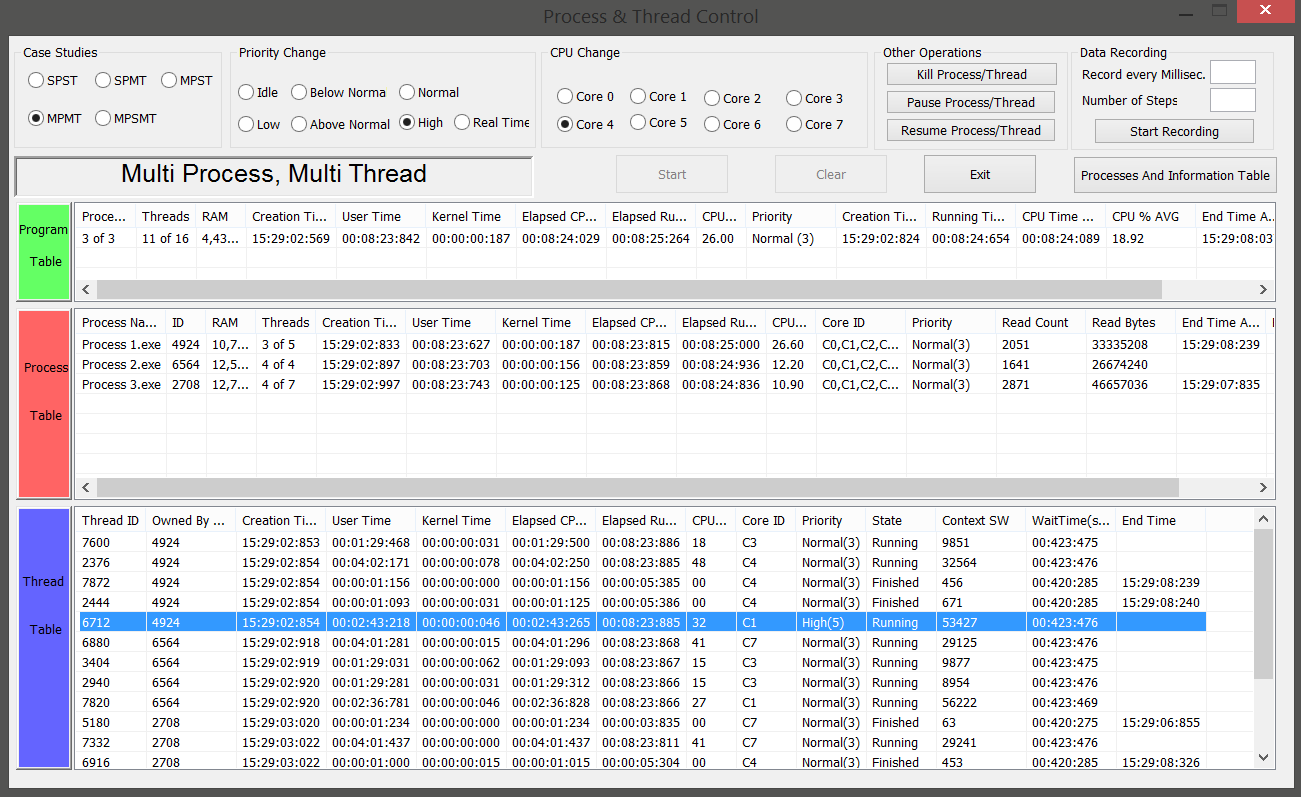 Program, Process, Threads and Control Sections
The GUI Representation of Application Software
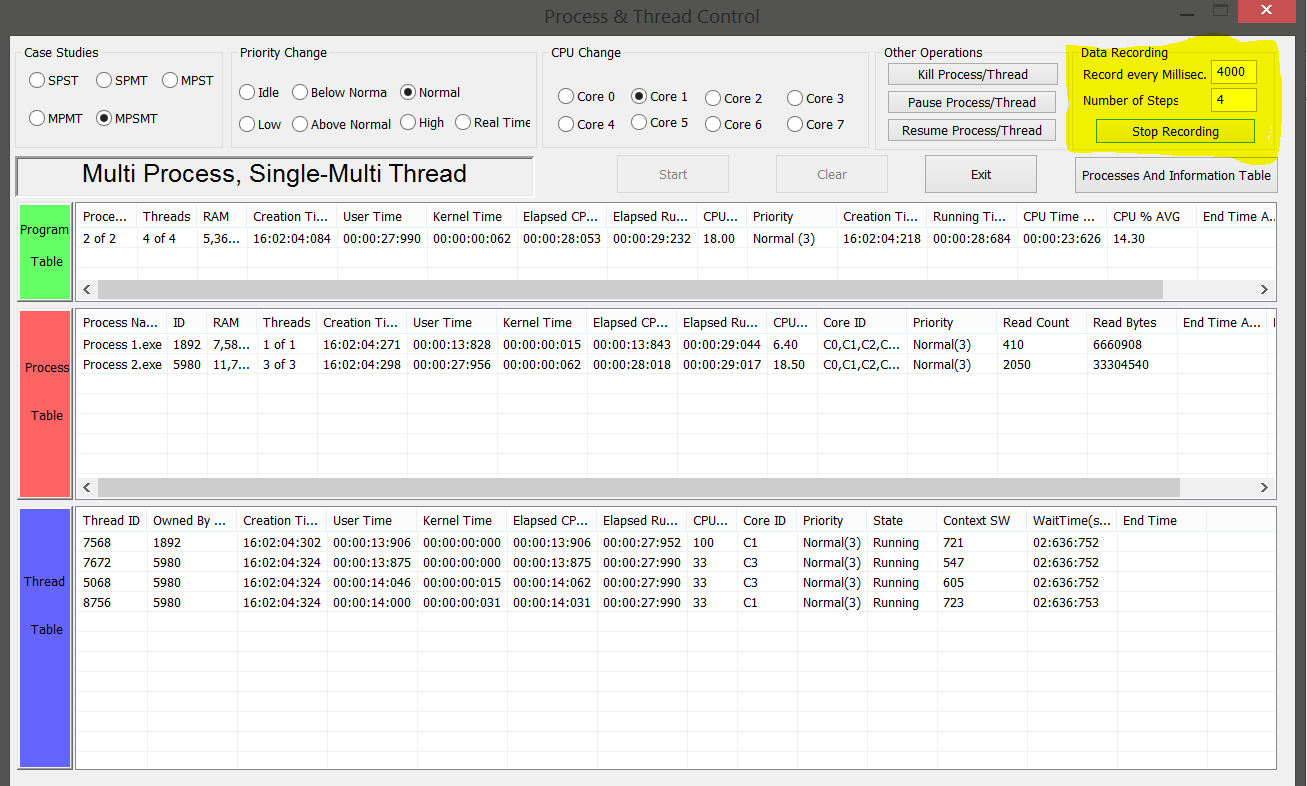 Operation of Recording the Monitored Data
Case Studies (Controlling)Example: MP/ST: Processes=4,  All on CPU1Context Switching for (Process 2)
Case Studies: MP/SMT: Elapsed Running Time for Threads of P2 of MP/SMT, All Threads Normal Priority using Core i7
Case Studies: MP/SMT: Elapsed Running Time for Threads of P2 of MP/SMT, Thread3 High Priority using Core i7
Case Studies: Elapsed Running Time for Threads of P2 of MP/SMT, Thread2 Low Priority and Thread 3 Real Time Priority using Core i7
Case Studies: Status of the CPU-Usage History of the Task Manger before Forcing to CPUs
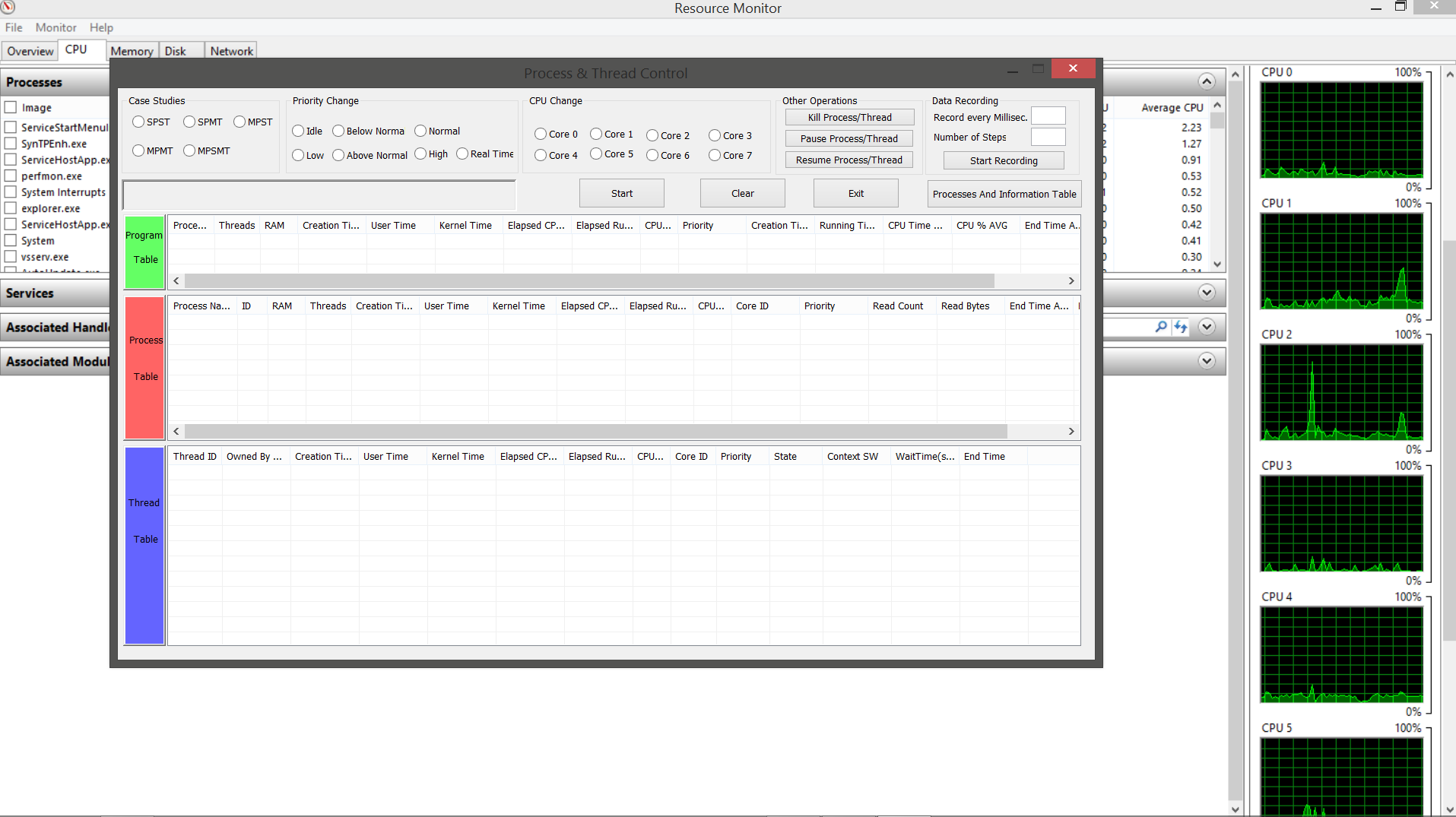 Case Studies: Effect of CPU-Changing by PMS on the Status of CPU-Usage of System’s Task Manger. (P1, P2 and P3 allocated to CPU1, and P4 to CPU0).
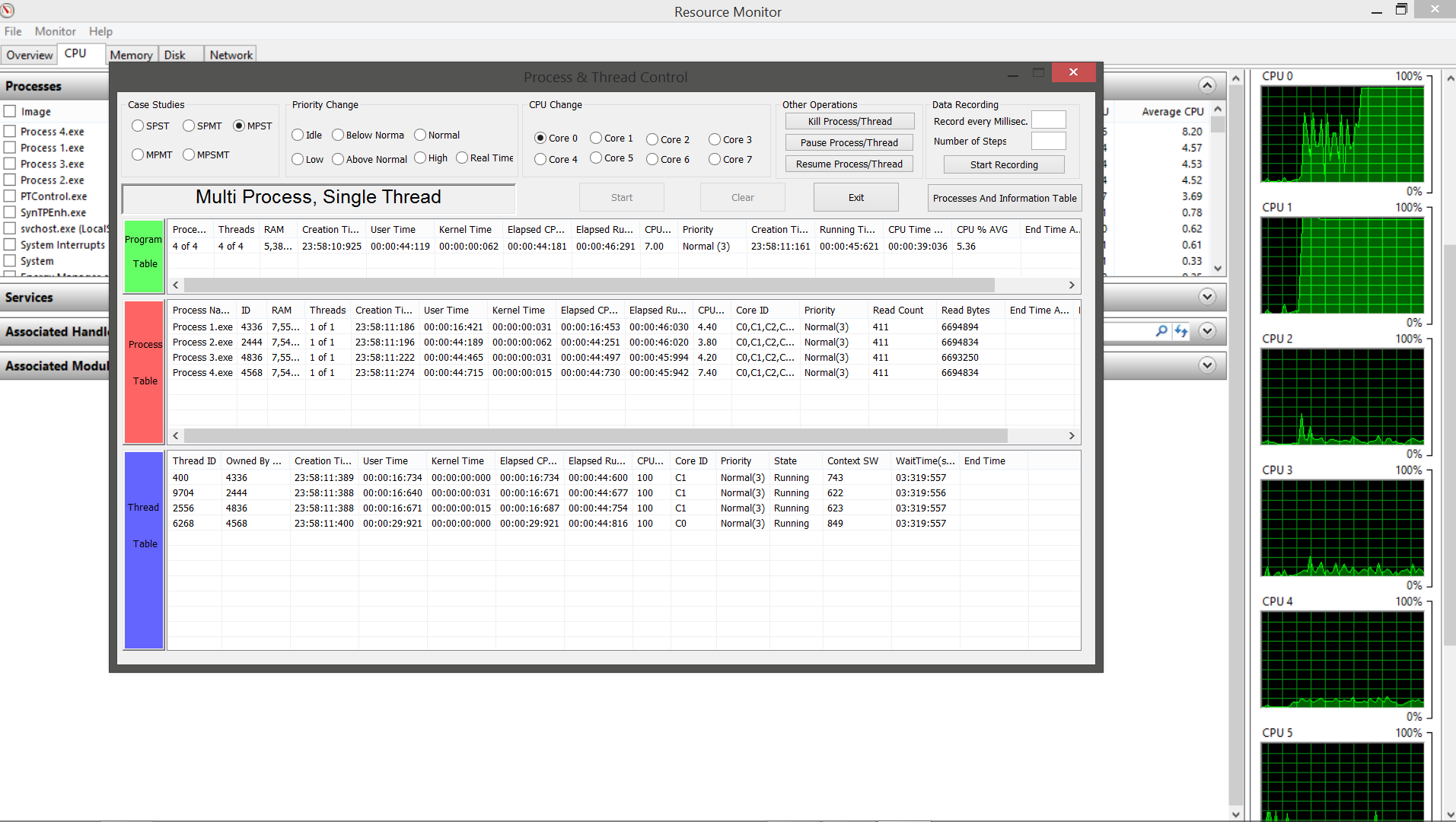 Conclusions
Monitoring the following items and features:
Systems information.
Existed processes in the system, with all its features.
All possible cases of shared memory systems parallel processing approach (SP/ST, SP/MT, MP/ST, MP/MT, MP/SMT), with the following features:
Monitoring the tested-program.
Monitoring all processes of tested-program.
Monitoring all threads of all processes of the tested-program.
Controlling the tested-program, processes and threads with the following characteristics:
Pausing/Resuming/Killing.
Forcing from certain CPU to any other one.
Changing the priority.
Tracking the changes by recording all changes.
Adding to the above abilities, this work provides the following calculations:
Total execution time.
CPU execution time which include both of:
Kernel time.
User time.
Waiting time.
Context Switching.
CPU usage.
Priority.
Thanks